ФОНД СОЦИАЛЬНОГО СТРАХОВАНИЯ РОССИЙСКОЙ ФЕДЕРАЦИИ
ВНИМАНИЕ!
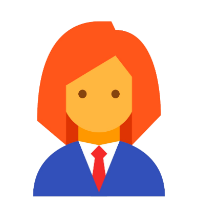 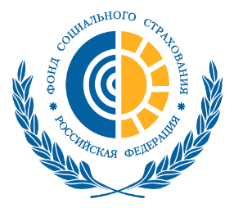 При реализации «Прямых выплат» региональное отделение Фонда будет удерживать НДФЛ из суммы пособий по временной нетрудоспособности при их выплате застрахованным лицам. Застрахованное лицо в случае необходимости сможет обратиться в региональное отделение Фонда с заявлением о предоставлении справки 2-НДФЛ.
Заявление,
документы
Пособие
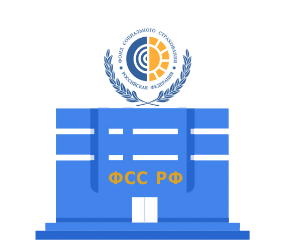 РАБОТНИК
(застрахованное лицо)
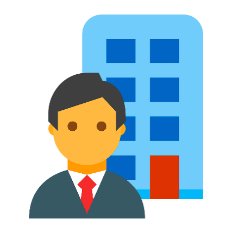 Государственное учреждение - Свердловское региональное отделение Фонда социального страхования Российской Федерации
ОБ ЭЛЕКТРОННОМ КАБИНЕТЕ
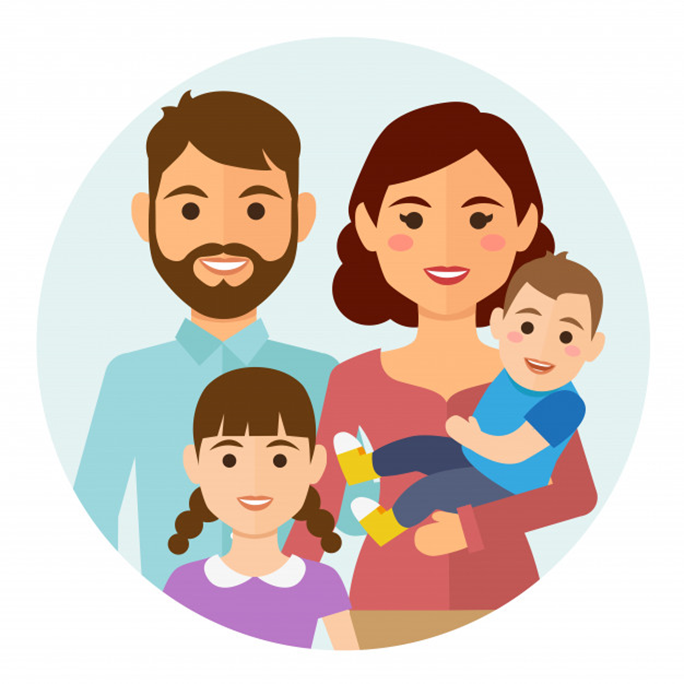 РАБОТОДАТЕЛЬ
(страхователь)
не позднее 5 
календарных дней
РЕГИОНАЛЬНОЕ ОТДЕЛЕНИЕ 
ФОНДА
(страховщик)
не позднее 10 календарных дней принимает решение 
о выплате пособия
Для того, чтобы узнать состояние расчетов по пособиям, Фондом социального страхования введен в эксплуатацию электронный кабинет застрахованного лица. Сервис расположен по адресу http://cabinets.fss.ru.
С помощью электронного кабинета работник, зарегистрированный на Едином портале государственных услуг, может самостоятельно просмотреть информацию по начисленным и выплаченным пособиям, а также распечатать справку-расчет пособия.
Ежемесячное пособие по уходу за ребенком выплачивается региональным отделением Фонда социального страхования РФ с 1 по 15 число включительно месяца, следующего за месяцем, за который выплачивается пособие.
 Остальные пособия перечисляются работающим гражданам в течение 10 дней с момента подачи работодателем в региональное отделение Фонда социального страхования РФ правильно оформленных сведений или документов.
 Оплата трех первых дней временной нетрудоспособности производится работодателем за счет собственных средств отдельным платежом.
КОНТАКТНАЯ ИНФОРМАЦИЯ

г. Екатеринбург ул. Шейнкмана, 55
E-mail: info@ro66.fss.ru
Телефон «Горячей линии» по пилотному проекту:
8 (343) 211-89-96
ПРЯМЫЕ
ВЫПЛАТЫ
Оплата четырех дополнительных дней по уходу за ребенком-инвалидом, а также социальное пособие на погребение по-прежнему оплачивает работодатель
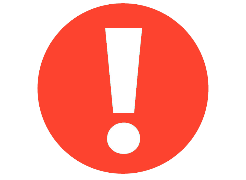 Подробная информация на сайте Свердловского регионального отделения в разделе «Прямые выплаты».
ПОСОБИЯ ПО-НОВОМУ
С 1 ЯНВАРЯ 2021 ГОДА
https://r66.fss.ru
УВАЖАЕМЫЙ РАБОТНИК!

С 1 января 2021 года Свердловская область переходит на «Прямые выплаты»
ПОРЯДОК ПРЕДОСТАВЛЕНИЯ ИНФОРМАЦИИ, НЕОБХОДИМОЙ ДЛЯ ВЫПЛАТЫ ПОСОБИЯ
Работник представляет по месту своей работы документы, подтверждающие право на пособие (листок нетрудоспособности, справку о рождении ребенка, другие документы в соответствии с видом пособия). В дополнение к этому оформляет заявление о выплате пособия (оплате отпуска) по утвержденной форме (Приложение №1 к приказу ФСС РФ от 24.11.2017 №578) с указанием реквизитов, на которые будут перечисляться пособия.
Проект затрагивает всех граждан, работающих по трудовым договорам (далее – застрахованные лица), и направлен на защиту прав работников. Новый порядок назначения и выплаты пособий дает гражданам гарантии получения пособия своевременно и в полном объеме, независимо от финансового положения работодателей.
Для застрахованных лиц порядок получения и оформления самого листка нетрудоспособности остается прежним, и документ будет также предоставляться по месту работы. Меняется способ получения выплат по листку нетрудоспособности. Оплата осуществляется непосредственно региональным отделением Фонда социального страхования РФ напрямую.
Застрахованному лицу необходимо написать заявление с указанием способа получения пособия:
путем перечисления пособия на банковский счет получателя;
через организацию федеральной почтовой связи.
1
ПОСОБИЯ, ВЫПЛАЧИВАЕМЫЕ ФОНДОМ СОЦИАЛЬНОГО СТРАХОВАНИЯ РФ НАПРЯМУЮ ГРАЖДАНАМ НА ЛИЦЕВОЙ СЧЕТ В БАНКЕ, КАРТУ «МИР» ИЛИ ПОЧТОВЫМ ПЕРЕВОДОМ
При выборе способа получения «через кредитную организацию» необходимо указать реквизиты своего лицевого счета в банке, который должен состоять из 20 знаков (указание 16-значного счета банковской карты	недопустимо) и правильный БИК банка. При заполнении поля «наименование банка» необходимо указать полное наименование банка, а распознавание наименования будет производиться по общепринятому справочнику банков  согласно БИКу.
В случае использования карты «МИР» указывается только номер платежной карты (от 16 до 19 знаков).
2
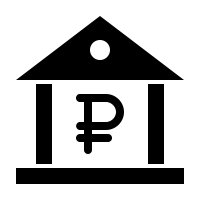 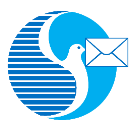 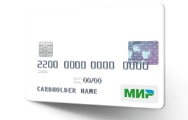 Ежемесячное пособие по уходу за ребенком
 Единовременное пособие при рождении ребенка
 Пособие по беременности и родам
 Единовременное пособие при постановке  на учет в ранние сроки беременности
 Пособие по временной нетрудоспособности (в том числе в связи с несчастным случаем     на производстве или профессиональным заболеванием)
 Оплата дополнительного отпуска (сверх ежегодного предоставляемого) на период лечения, проезда к месту лечения и обратно, предоставляемого застрахованному лицу, пострадавшему на производстве
При заполнении почтового адреса обязательно необходимо указывать индекс и правильный адрес места жительства.
Внесение данных в бланк заявления в части «адреса» осуществляется через интервал в одну ячейку, номер корпуса указывается через знак «/» в ячейке после номера дома, номер квартиры (офиса) указывается через пробел в одну ячейку после номера дома или корпуса, если не хватает ячеек, то можно продолжить заполнение в свободном поле бланка.
3
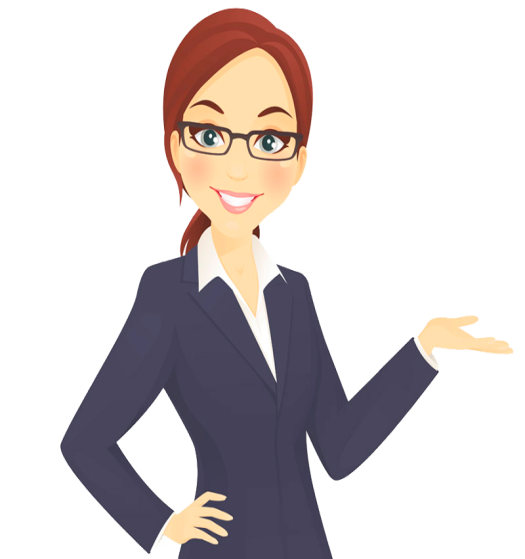 БУДЬТЕ ВНИМАТЕЛЬНЫ!От правильности и полноты написания реквизитов зависит своевременность выплаты причитающихся пособий!
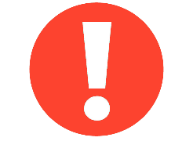